Министерство образования Тульской области

ГОСУДАРСТВЕННОЕ  ПРОФЕССИОНАЛЬНОЕ ОБРАЗОВАТЕЛЬНОЕ 
УЧРЕЖДЕНИЕ ТУЛЬСКОЙ ОБЛАСТИ 
«ТУЛЬСКИЙ ГОСУДАРСТВЕННЫЙ 
КОММУНАЛЬНО-СТРОИТЕЛЬНЫЙ ТЕХНИКУМ»
Разработка дизайна 
веб-приложений
МДК.02.01 «Информационные технологии и платформы разработки информационных систем»
специальность 09.02.04 «Информационные системы 
(по отраслям)»
Преподаватель: Соцкова С.Н.
Тула 2017
Основные требования к дизайну сайта
1 Главная страница
На главную страницу лучше всего поместить:
логотип организации, ее название;
краткую информацию о проекте, целях и задачах компании;
небольшое меню, состоящее из 4-х или 5-и пунктов;
ссылки на внутренние разделы, свежие новости, полезные статьи;
контактные данные и форму обратной связи, желательно с директивными указаниями пользователю (позвонить по номеру, написать письмо, зарегистрироваться);
подписную форму, пользовательскую карту (если таковая имеется).
Основные требования к дизайну сайта
2 Наличие функции поиска
Данный функционал может быть реализован 3-мя путями:
встроенный поиск (от крупнейших поисковых систем);
простой поиск (позволяющий находить нужную информацию по ключевым запросам);
расширенный поиск (дающий возможность внести ограничения по категориям или разделам).
3 «Сквозное» меню
Сквозное меню подразумевает, что список доступных разделов и категорий всегда заметен пользователю, независимо от его местонахождения на ресурсе.
Основные требования к дизайну сайта
4 Ничего лишнего
Объемные фотографии, анимационные ролики, графические элементы, картинки и изображения, - все это перегружает сайт, увеличивая скорость его загрузки, усложняя работу с виртуальным проектом. 
Дорогой и качественный дизайн – это не обилие разношерстной рисованной графики, а гармония стиля, идеи, тематики и реализации веб-проекта.
Основные требования к дизайну сайта
5 Цветовая палитра
Контрастность, понятность и умеренность – главные характеристики правильной цветовой палитры. Не стоит использовать в дизайне сайта заумных и замысловатых шрифтов, которые:
сложно читаются;
требуют дополнительного внимания от посетителя;
сливаются с цветом фона;
слишком малы;
усложняют восприятие информации.
Основные требования к дизайну сайта
5 Цветовая палитра
Цвет является важным источником эмоции. Цвета могут устанавливать правильный тон и передавать необходимые эмоции посетителям, могут взволновать, вызвать множество чувств и стимулировать к действиям. Он является чрезвычайно мощным фактором воздействия на пользователей. При выборе цветовой гаммы для сайта, важно сделать это правильно, руководствуясь основными принципами теории цвета.
Основные требования к дизайну сайта
5 Цветовая палитра
Рассмотрим цветовой круг.
Немного истории: цветовой круг изобрел Исаак Ньютон. Обосновав теорию света и цветов в 1666г. Именно она легла в основу становления и развития современной оптики, малой и составной частью которой является web-дизайн. Ньютон при помощи трёхгранной стеклянной призмы разложил белый свет на семь цветов (в спектр), тем самым доказав его сложность (явление дисперсии), открыл хроматическую аберрацию.
Основные требования к дизайну сайта
5 Цветовая палитра
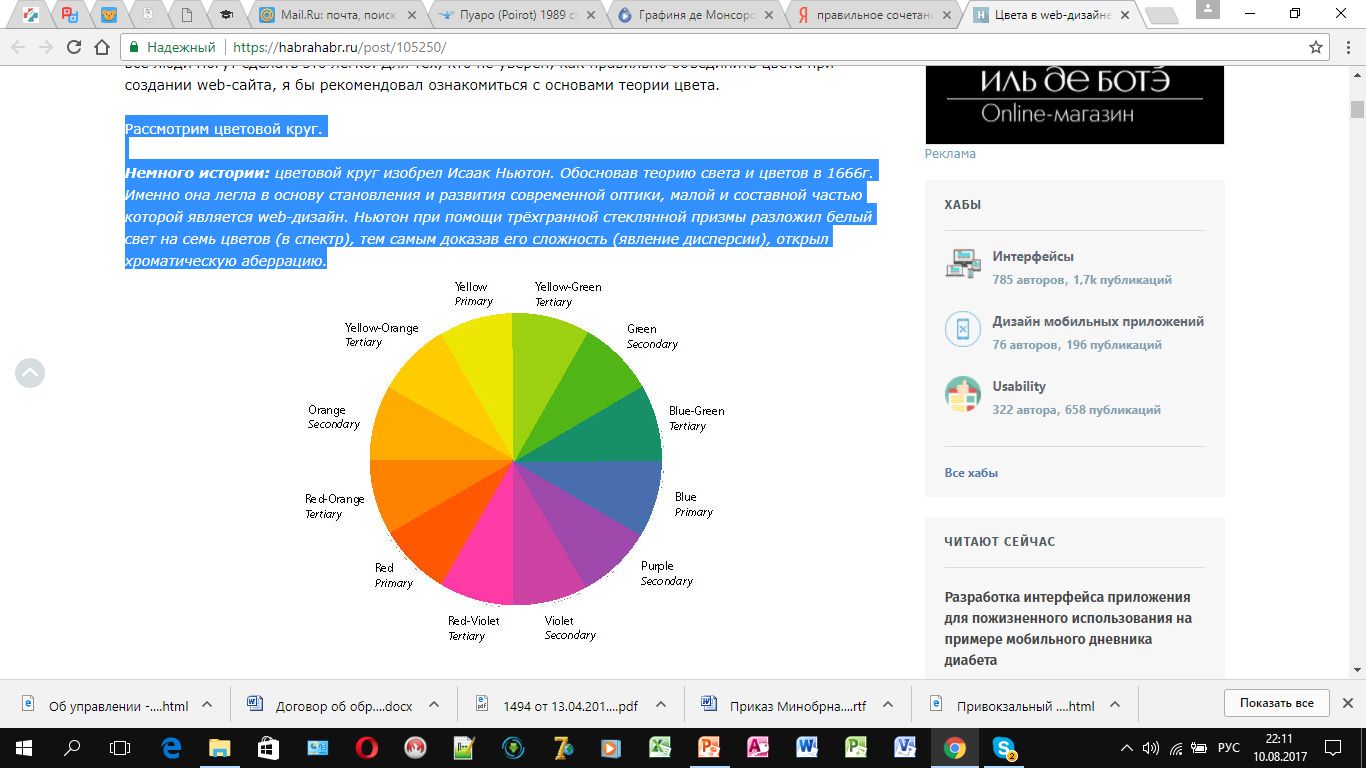 Основные требования к дизайну сайта
5 Цветовая палитра
Круг позволяет вам выбрать цвета, которые гармонировали бы вместе. Он состоит из 6 основных цветов: красный, оранжевый, желтый, зеленый, синий, фиолетовый и дополнительных цветов.

Чтобы найти правильную цветовою схему, необходимо использовать любые два цвета друг напротив друга, любые три цвета на равном расстоянии при формировании треугольника или любой из четырех 
   цветов, образующих прямоугольник (две пары цвета 
      друг напротив друга). Цветовые схемы остаются 
        правильными независимо от угла поворота.
Основные требования к дизайну сайта
5 Цветовая палитра
Схема № 1. Комплементарное сочетание
Комплементарными, или дополнительными, контрастными, являются цвета, которые расположены на противоположных сторонах цветового круга. Выглядит их сочетание очень живо и энергично, особенно при максимальной насыщенности цвета.
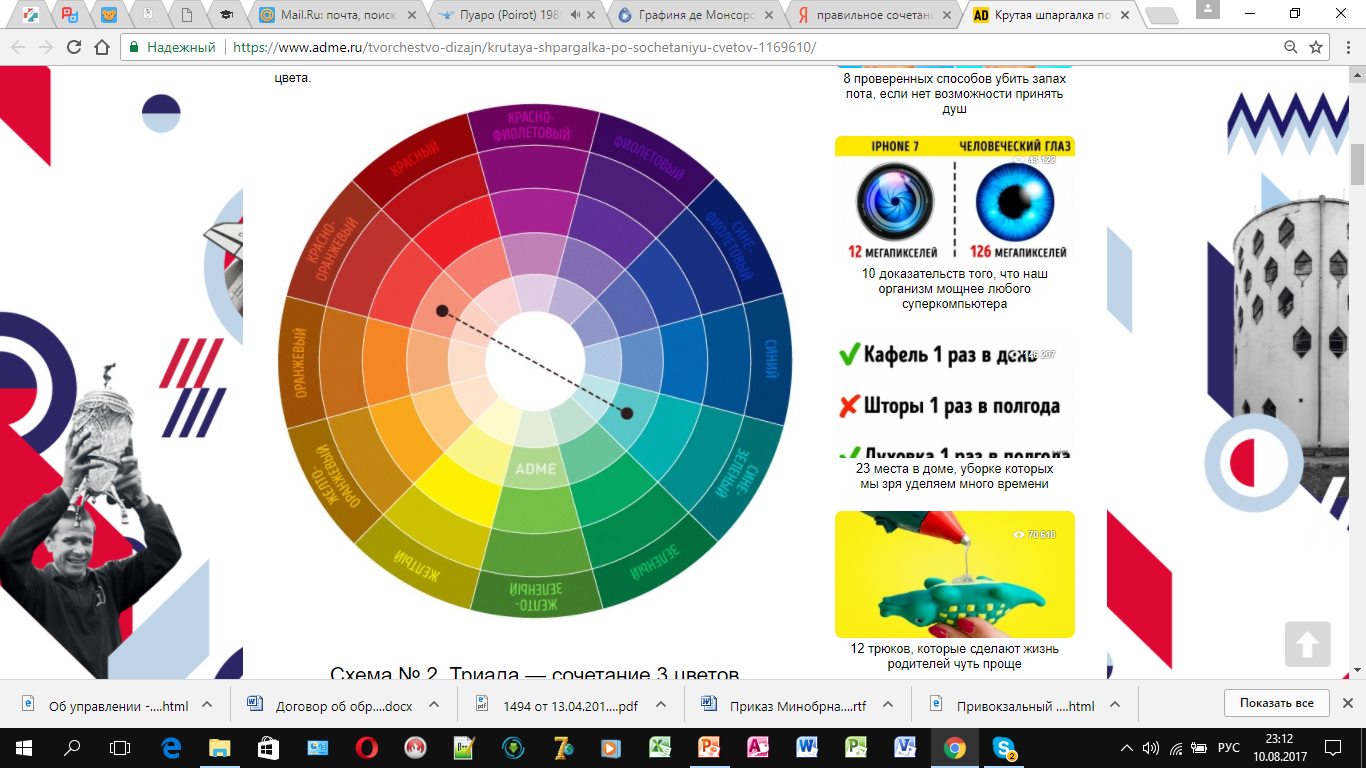 Основные требования к дизайну сайта
5 Цветовая палитра
Схема № 2. Триада - сочетание 3 цветов
Сочетание 3 цветов, лежащих на одинаковом расстоянии друг от друга. Обеспечивает высокую контрастность при сохранении гармонии. Такая композиция выглядит достаточно живой даже при использовании бледных и ненасыщенных цветов.
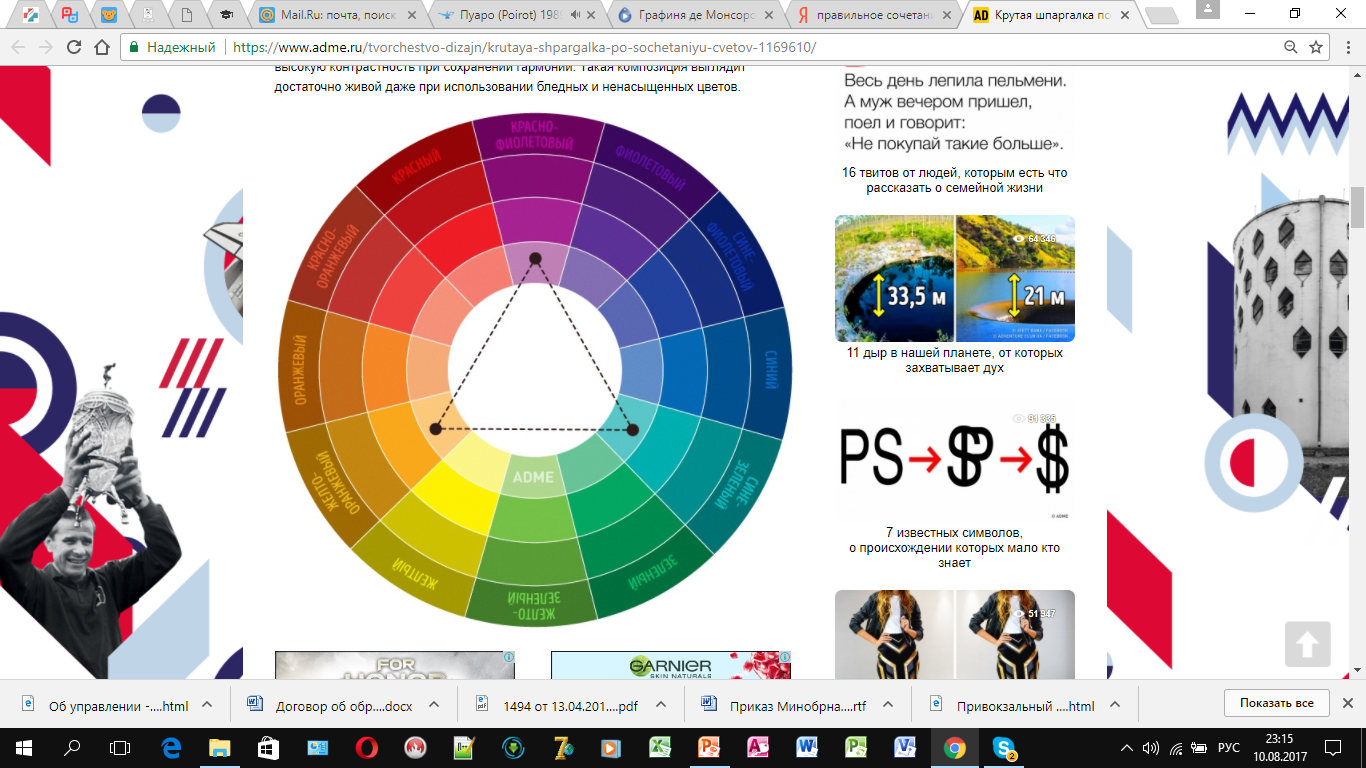 Основные требования к дизайну сайта
5 Цветовая палитра
Схема № 3. Аналогичное сочетание
Сочетание от 2 до 5 цветов, расположенных рядом друг с другом на цветовом круге (в идеале - 2-3 цвета). Впечатление: спокойное, располагающее. Пример сочетания аналогичных приглушенных цветов: желто-оранжевый, желтый, желто-зеленый, зеленый, сине-зеленый.
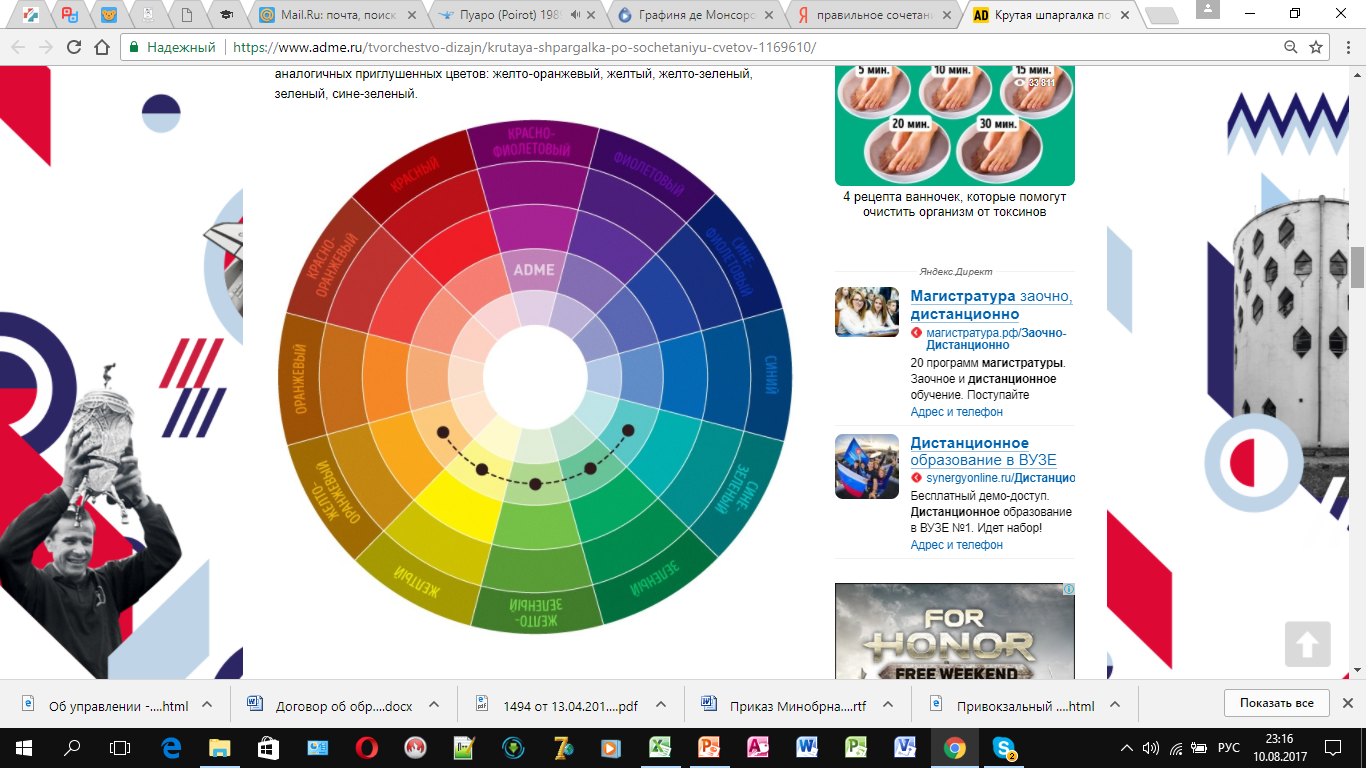 Основные требования к дизайну сайта
5 Цветовая палитра
Схема № 4. Раздельно-комплементарное сочетание
Вариант комплементарного сочетания цветов, только вместо противоположного цвета используются соседние для него цвета. Сочетание основного цвета и двух дополнительных. Выглядит эта схема почти настолько же контрастно, но не настолько напряженно.
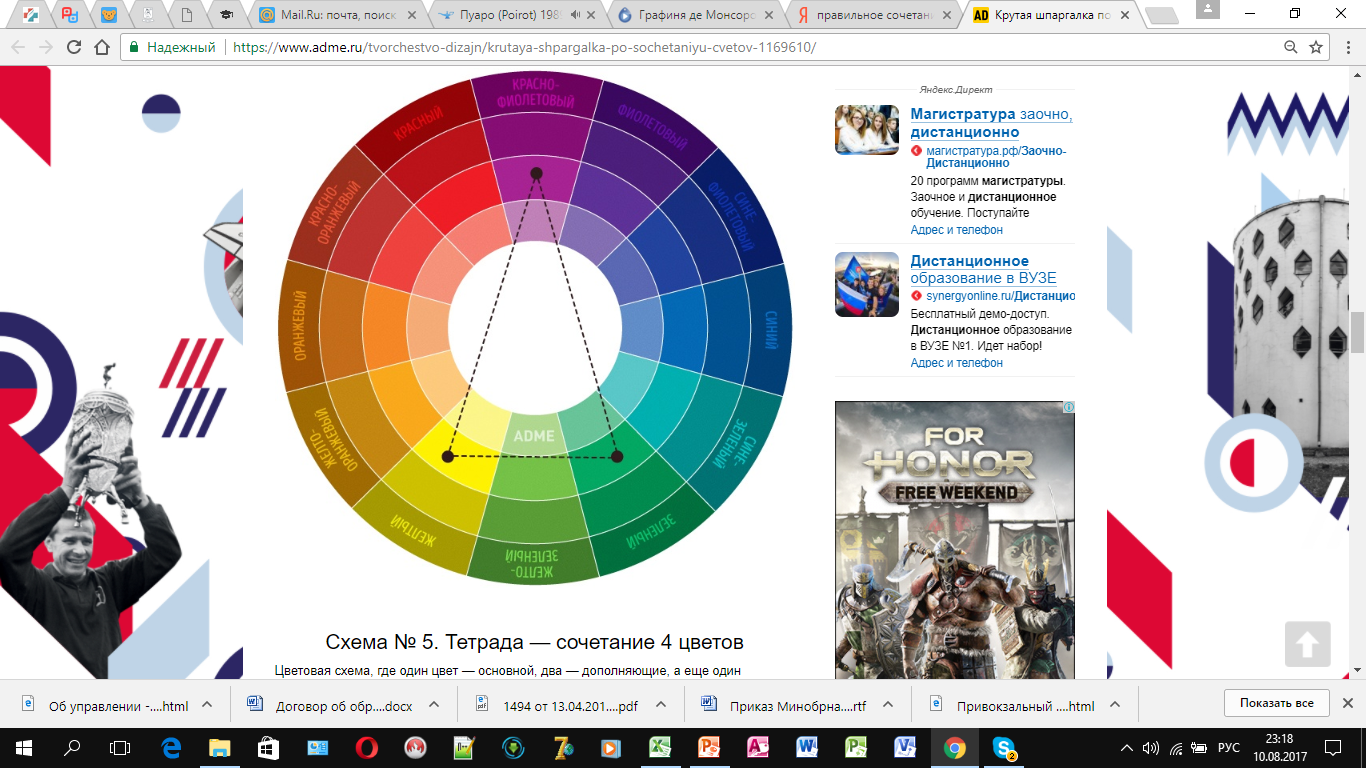 Основные требования к дизайну сайта
5 Цветовая палитра
Схема № 5. Тетрада - сочетание 4 цветов
Цветовая схема, где один цвет - основной, два -дополняющие, а еще один выделяет акценты. Пример: сине-зеленый, сине-фиолетовый, красно-оранжевый, желто-оранжевый.
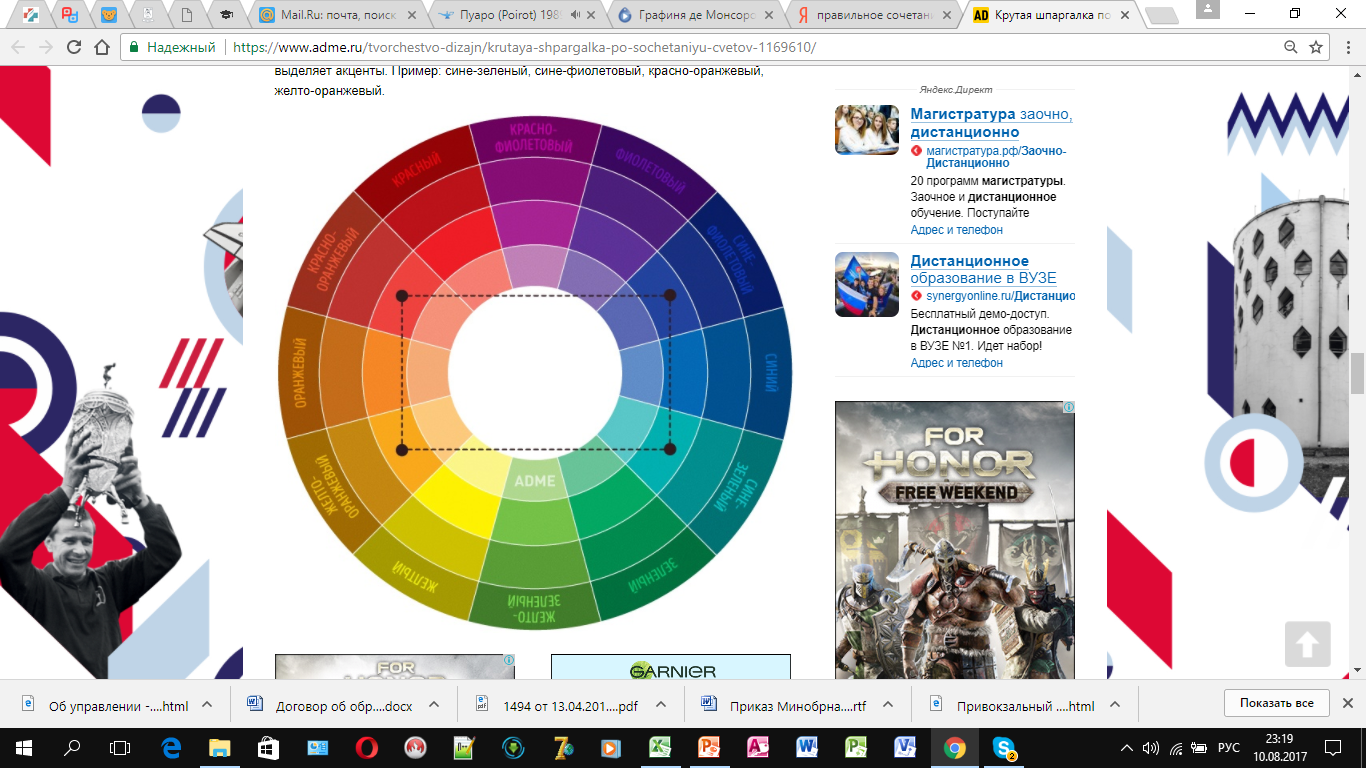 Основные требования к дизайну сайта
5 Цветовая палитра
Схема № 6. Квадрат
Сочетание 4 цветов, равноудаленных друг от друга. Цвета здесь несхожи по тону, но также комплементарны. За счет этого образ будет динамичным, игривым и ярким. Пример: фиолетовый, красно-оранжевый, желтый, сине-зеленый.
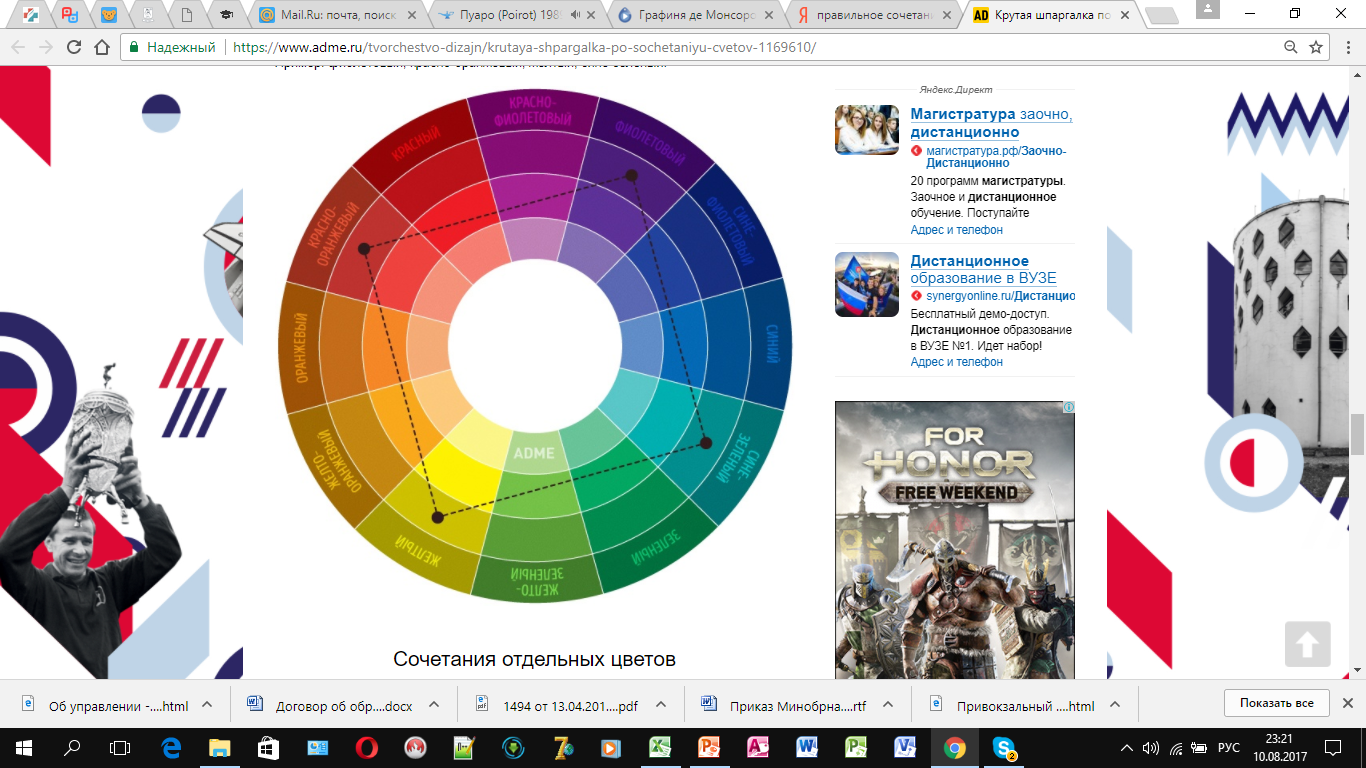 Основные требования к дизайну сайта
5 Цветовая палитра
Основные цвета
Есть три основных цвета: красный (# ff0000 в HTML или # F00 в CSS), желтый (# FFFF00 в HTML или # ff0 в CSS) и голубой (# 0000FF в HTML или # 00f в CSS). Нельзя их получить путем смешивания других цветов. Дополнительные цвета могут быть сформированы путем объединения этих трех цветов.
Составные цвета
Есть также три основных: оранжевый (# ff9900 в HTML или # F90 в CSS), зеленый (# 00FF00 в HTML или # 0f0 в CSS) и фиолетовый (# FF00FF в HTML или # f0f в CSS). 
       Можно получить их путем смешивания красного и 
       желтого(оранжевого), желтого и синего (зеленый) и 
       синего и красного (фиолетовый).
Основные требования к дизайну сайта
5 Цветовая палитра
Третичные цвета
Чтобы получить один из третичных цветов, необходимо смешать один основной цвет и один вторичный цвет. Возможности для третичные цветов безграничны.Дополнительные цвета
Дополнительные цвета расположены прямо напротив друг друга на цветовом круге: красный и зеленый, синий и оранжевый, фиолетовый и желтый. В сочетании друг с 
    другом, они составляют разительный контраст. Такие 
      сочетания, как правило, используются для выделения 
         некоторых элементов на web-сайте.
Основные требования к дизайну сайта
5 Цветовая палитра
Аналогичные цвета
Эти цвета расположены рядом друг с другом на цветовом круге. Они обычно смотрят очень хорошо вместе. Использование таких цветовых сочетаний вызывает чувство комфорта у посетителей сайта.
Основные требования к дизайну сайта
5 Цветовая палитра
Значение цветов
Красный
В основном связан с азартом, смелостью и желанием. Красный цвет любви, силы, энергии, лидерства и волнения. Это сильный цвет, и нужно знать о некоторых его негативных эмоциях: опасность, тревога.
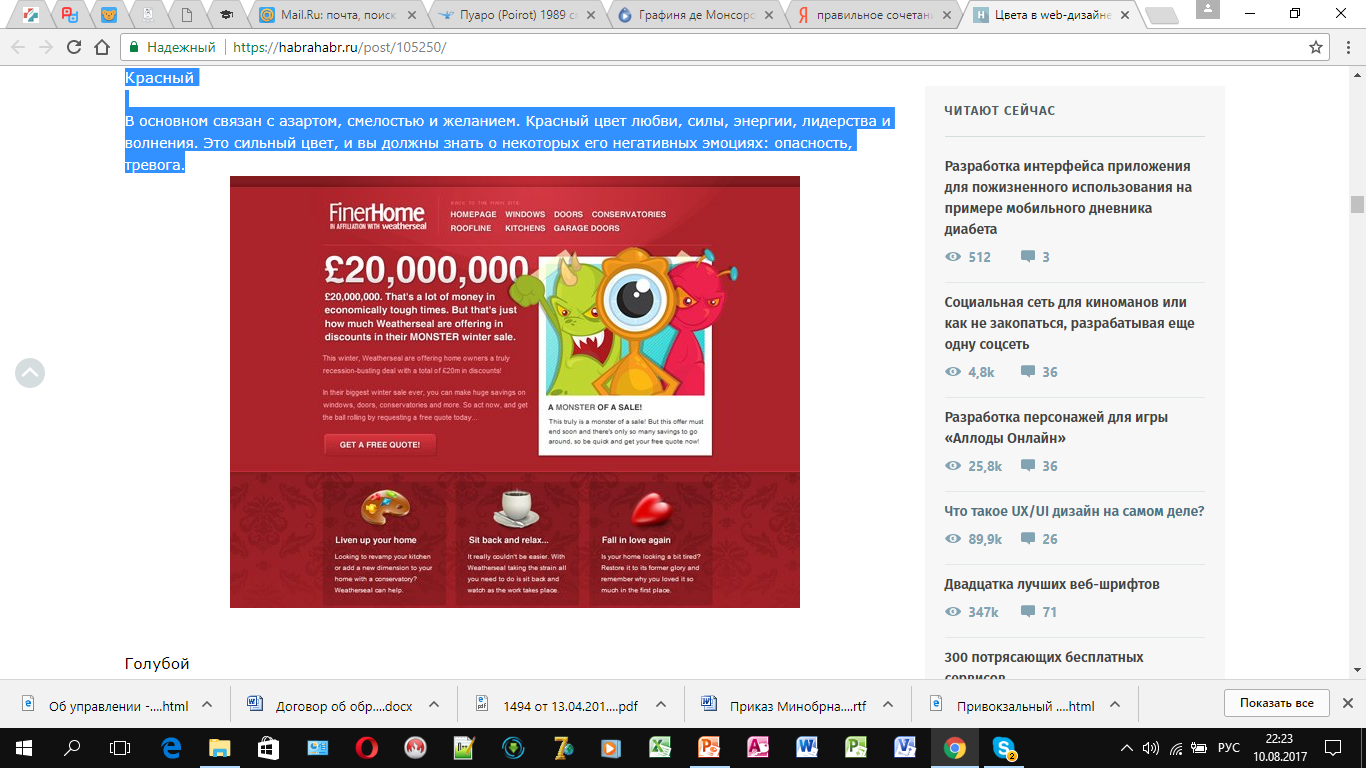 Основные требования к дизайну сайта
5 Цветовая палитра
Значение цветов
Голубой
Терпение, мир, спокойствие, надежность, любовь, стабильность. Один из самых любимых цветов, особенно у мужчин. Это связано со стабильностью и глубиной, профессионализмом, доверием.
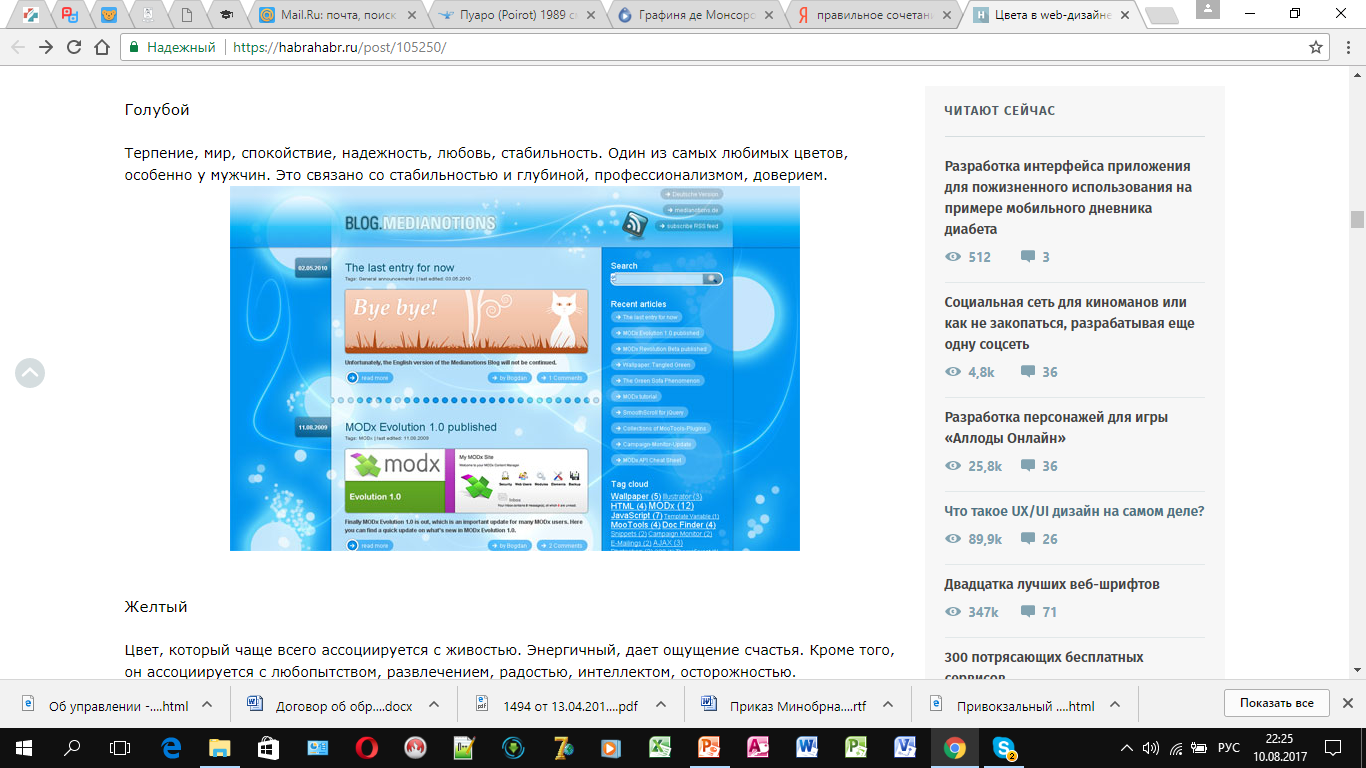 Основные требования к дизайну сайта
5 Цветовая палитра
Значение цветов
Желтый
Цвет, который чаще всего ассоциируется с живостью. Энергичный, дает ощущение счастья. Кроме того, он ассоциируется с любопытством, развлечением, радостью, интеллектом, осторожностью.
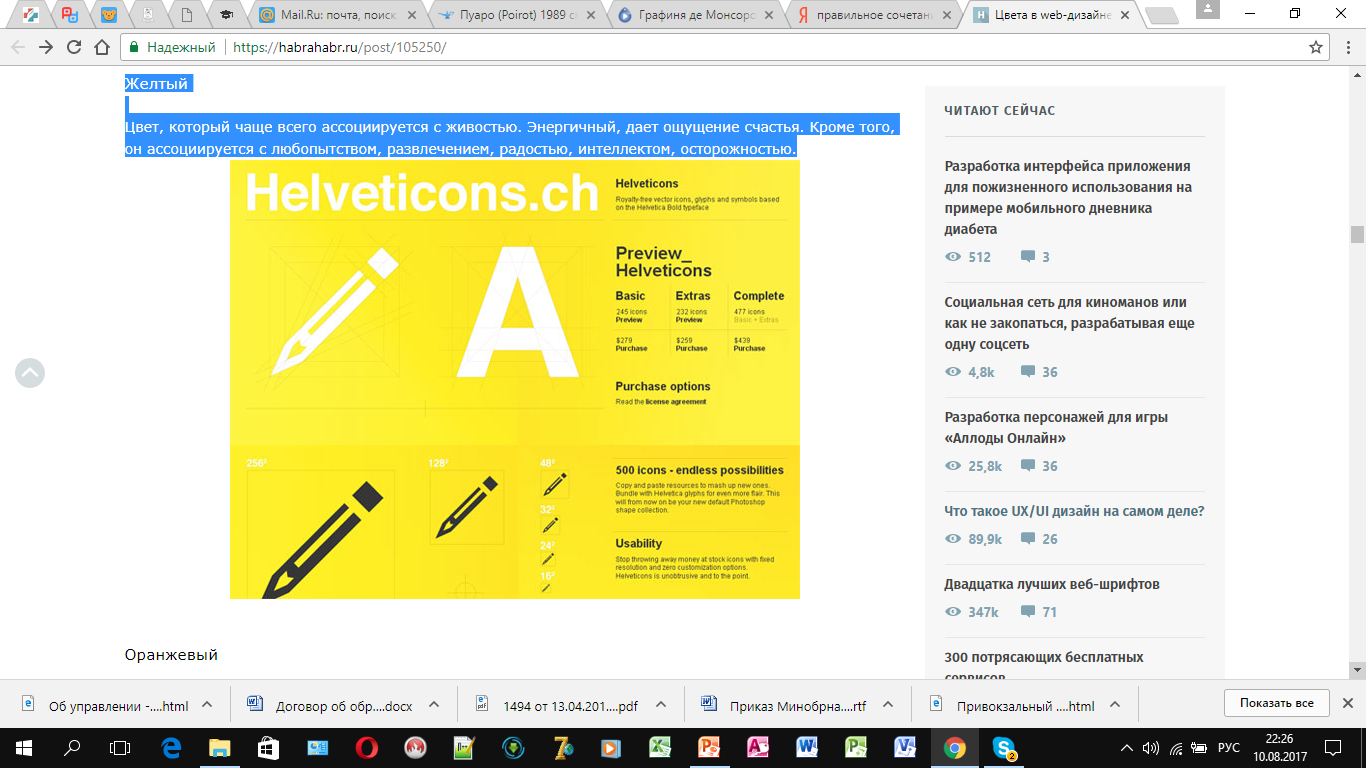 Основные требования к дизайну сайта
5 Цветовая палитра
Значение цветов
Оранжевый
Бодрость и творчество. Ассоциируется с дружелюбием, уверенностью, игривостью, мужеством, стойкостью.
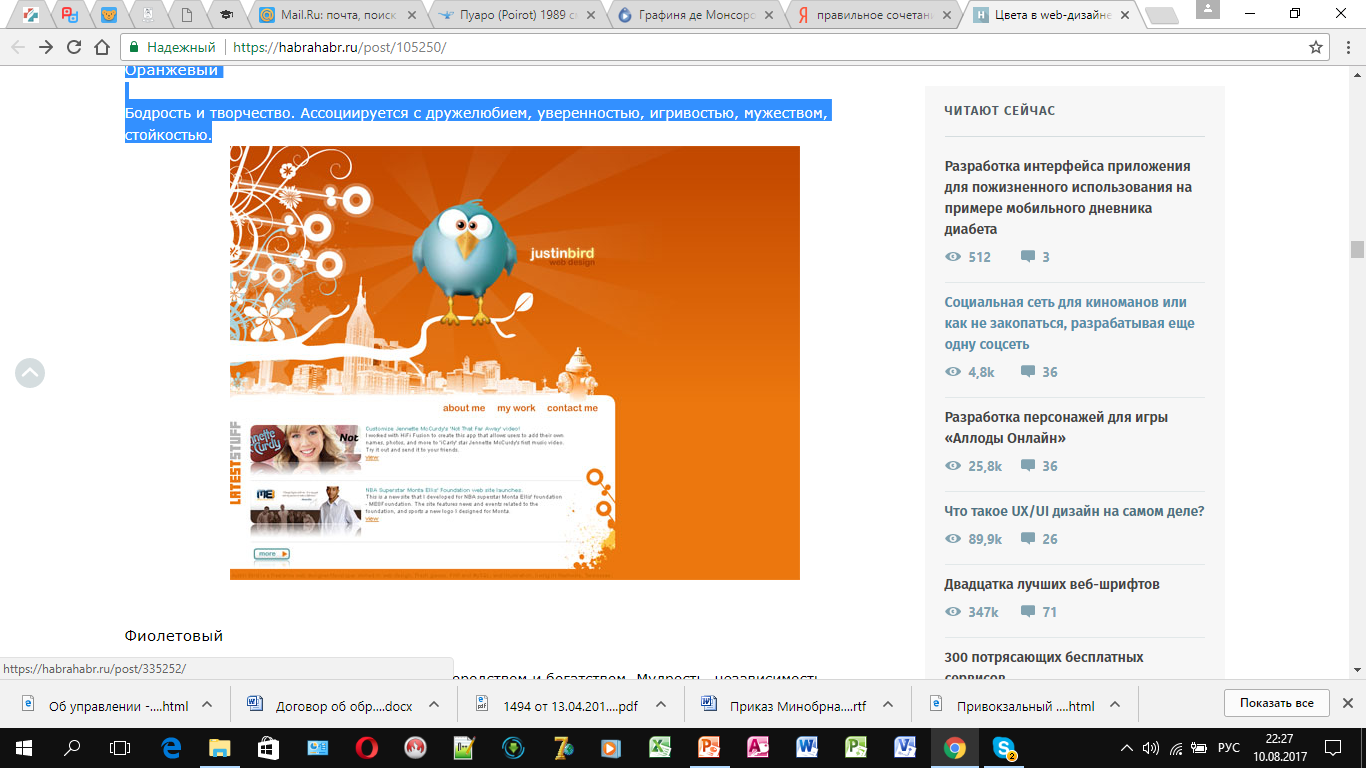 Основные требования к дизайну сайта
5 Цветовая палитра
Значение цветов
Фиолетовый
Традиционно ассоциируется с властью, благородством и богатством. Мудрость, независимость, благородство, роскошь, честолюбие, достоинство, магия и тайны.
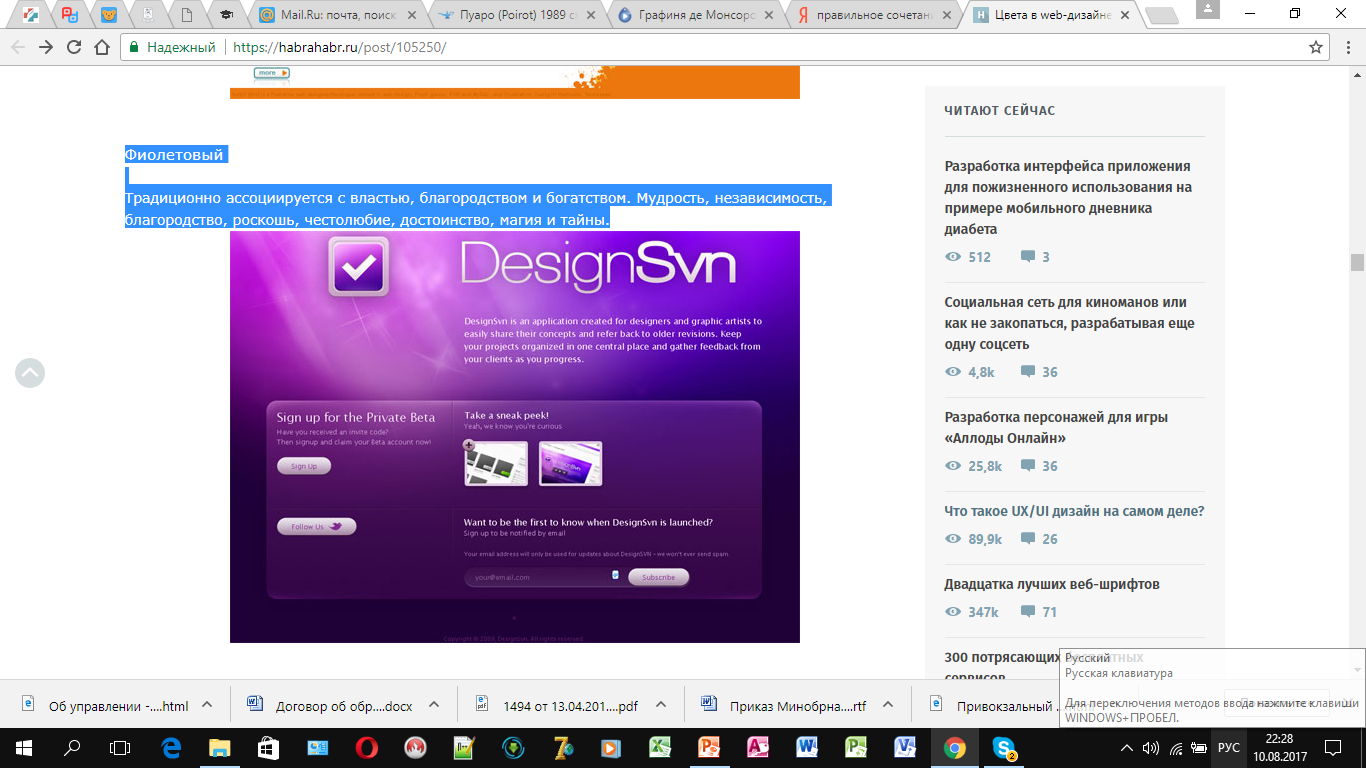 Основные требования к дизайну сайта
5 Цветовая палитра
Значение цветов
Зеленый
Цвет гармонии, природы, исцеления, жизни, питания и здоровья. Кроме того, часто связан с деньгами.
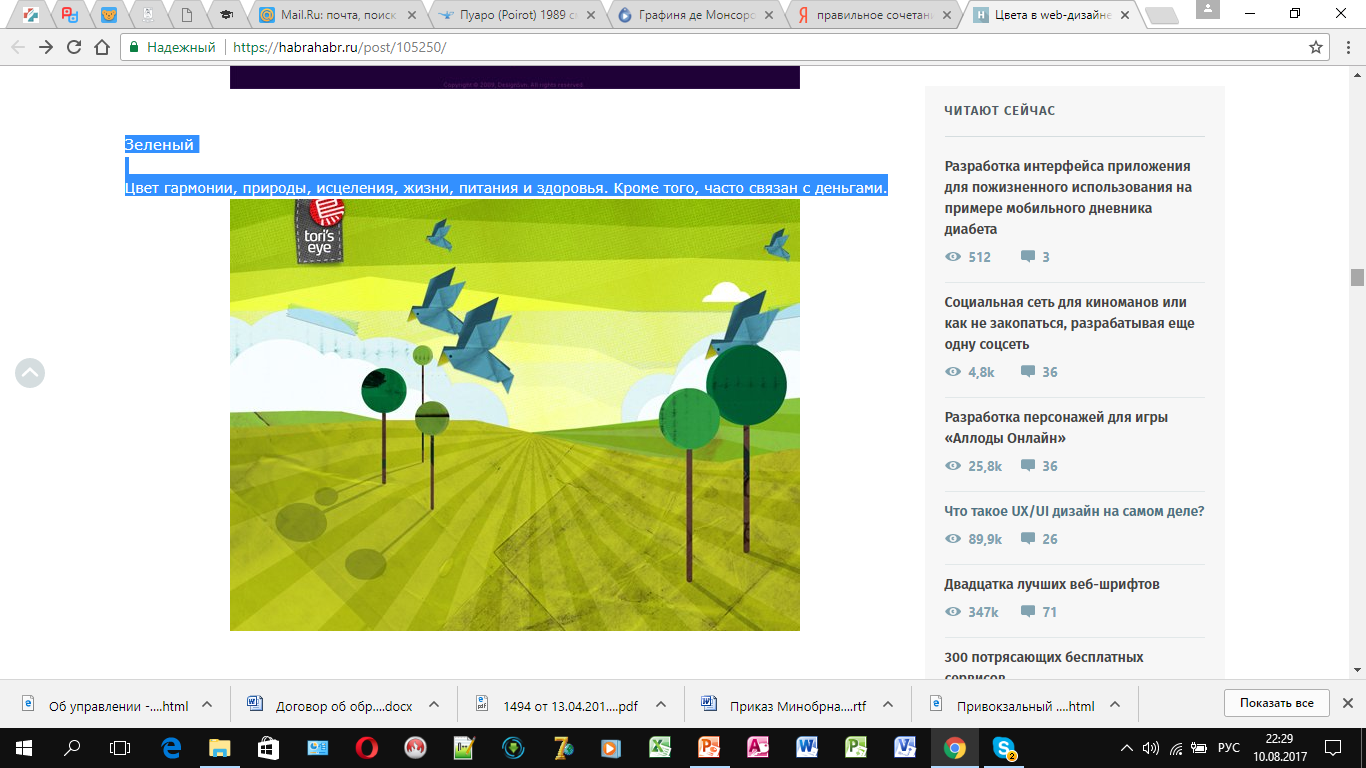 Основные требования к дизайну сайта
5 Цветовая палитра
Значение цветов
Коричневый
Цвет релаксации и уверенности. Коричневый означает приземленность, природу, долговечность, комфорт, надежность.
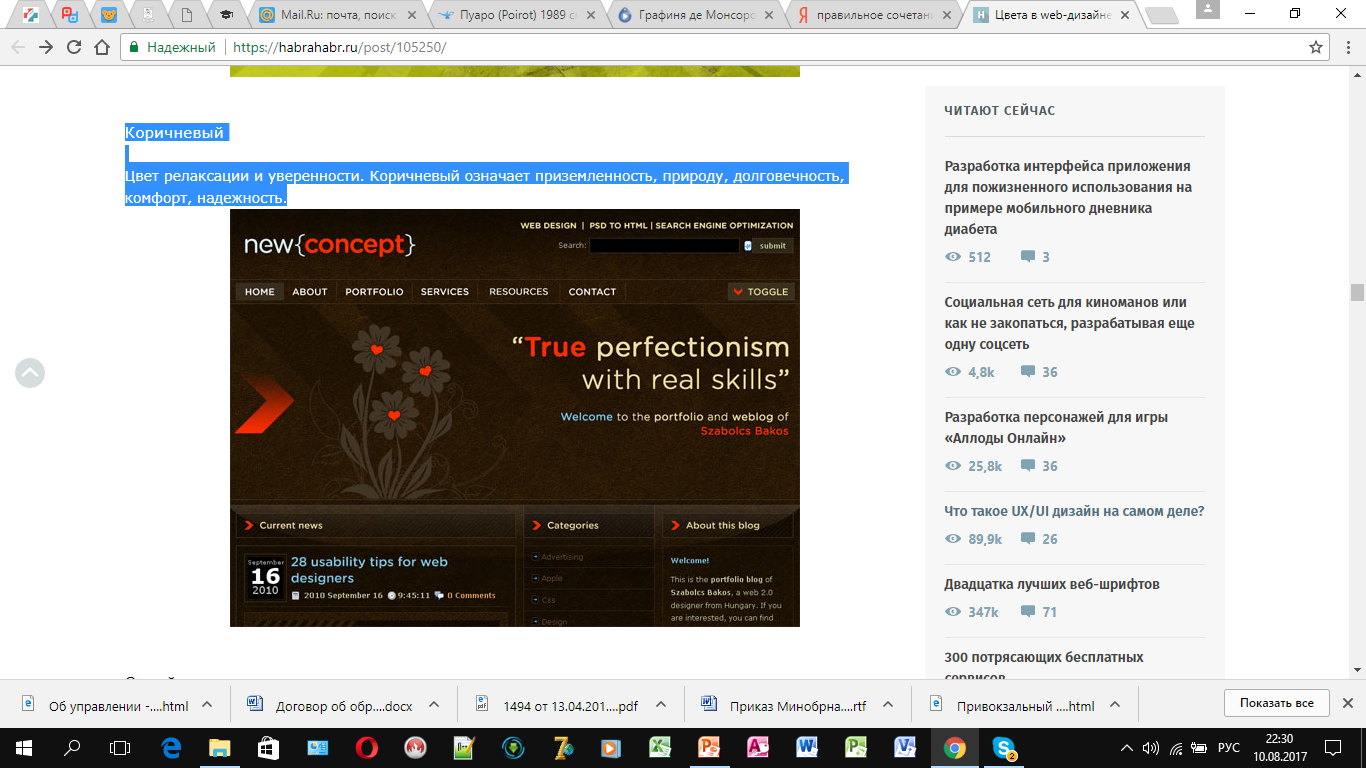 Основные требования к дизайну сайта
5 Цветовая палитра
Значение цветов
Серый
Вызывает чувство серьезности, консерватизма и традиционализма. Возбуждает ощущение чистоты и невинности.
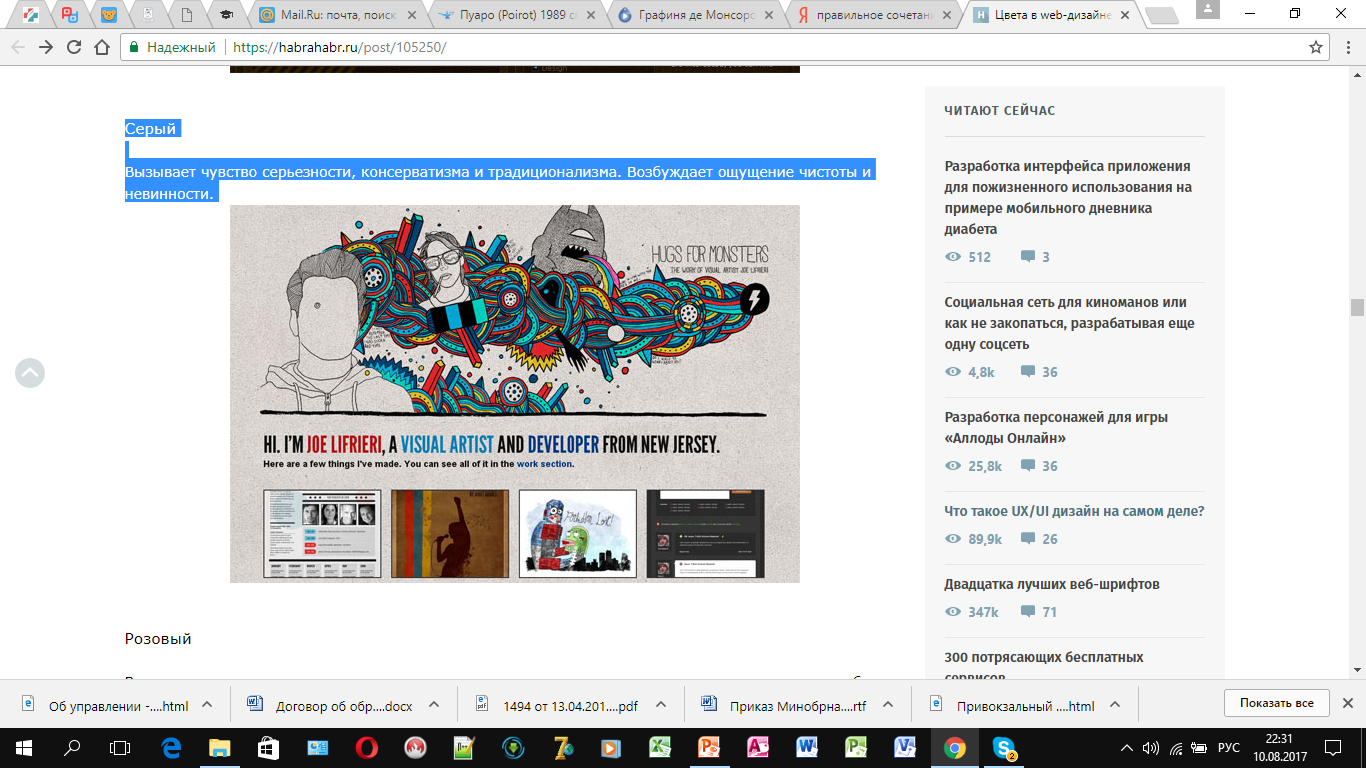 Основные требования к дизайну сайта
5 Цветовая палитра
Значение цветов
Розовый
Выражает нежность, романтичность, женственность, пассивность, привязанность, воспитание, слабость.
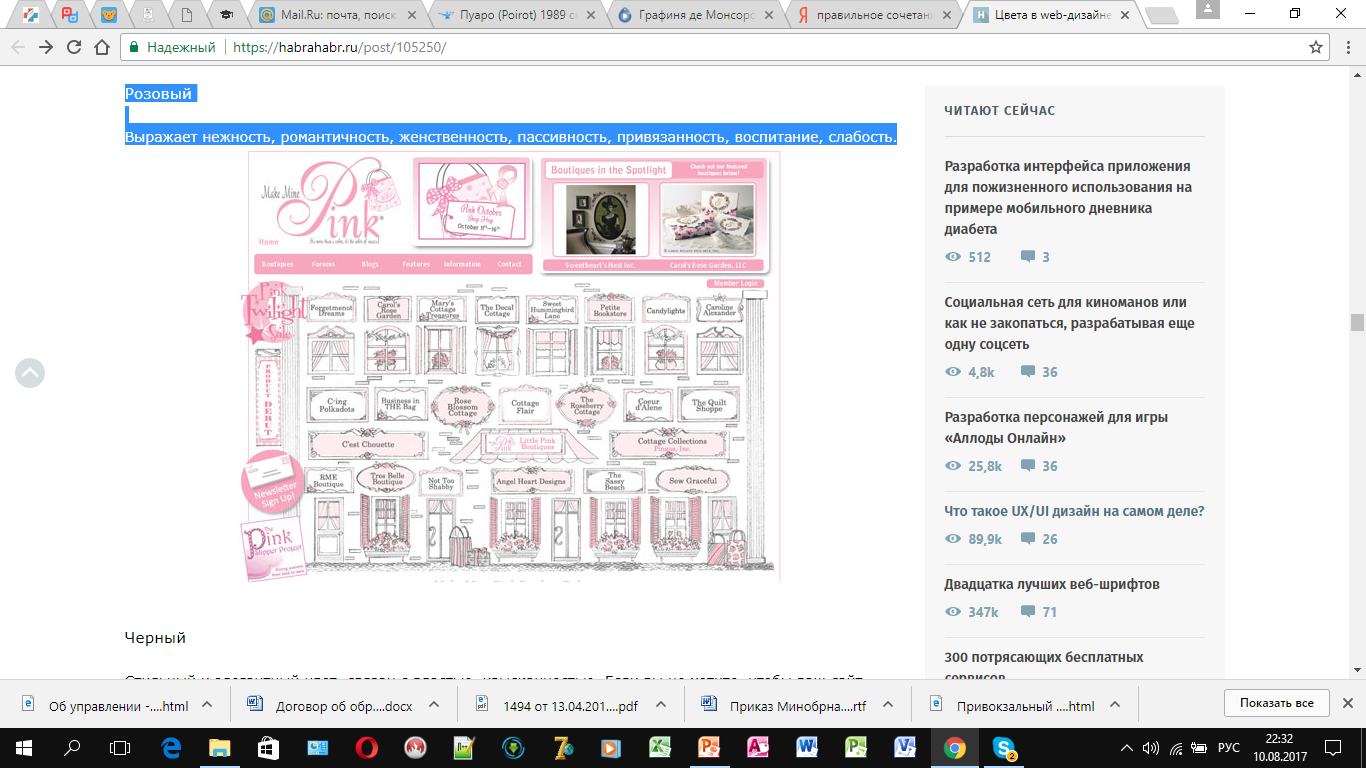 Основные требования к дизайну сайта
5 Цветовая палитра
Сочетания отдельных цветов
Белый: сочетается со всем. Наилучшее сочетание с синим, красным и черным.
Бежевый: с голубым, коричневым, изумрудным, черным, красным, белым.
Серый: с цветом фуксии, красным, фиолетовым, розовым, синим.
Розовый: с коричневым, белым, цветом зеленой мяты, оливковым, серым, бирюзовым, нежно-голубым.
      Фуксия (темно-розовый): с серым, желто-коричневым,   
         цветом лайма, зеленой мяты, коричневым.
           Красный: с желтым, белым, бурым, зеленым, синим 
        и черным.
Основные требования к дизайну сайта
5 Цветовая палитра
Сочетания отдельных цветов
Томатно-красный: голубой, цвет зеленой мяты, песчаный, сливочно-белый, серый.
Вишнево-красный: лазурный, серый, светло-оранжевый, песчаный, бледно-желтый, бежевый.
Малиново-красный: белый, черный, цвет дамасской розы.
Коричневый: ярко-голубой, кремовый, розовый, палевый, зеленый, бежевый.
Светло-коричневый: бледно-желтый, кремово-белый, синий, зеленый, пурпурный, красный.
         Темно-коричневый: лимонно-желтый, голубой, цвет 
         зеленой мяты, пурпурно-розовый, цветом лайма.
Основные требования к дизайну сайта
5 Цветовая палитра
Сочетания отдельных цветов
Рыжевато-коричневый: розовый, темно-коричневый, синий, зеленый, пурпурный.
Оранжевый: голубой, синий, лиловый, фиолетовый, белый, черный.
Светло-оранжевый: серый, коричневый, оливковый.
Темно-оранжевый: бледно-желтый, оливковый, коричневый, вишневый.
Желтый: синий, лиловый, светло-голубой, фиолетовый, серый, черный.
         Лимонно-желтый: вишнево-красный, коричневый, 
          синий, серый.
Основные требования к дизайну сайта
5 Цветовая палитра
Сочетания отдельных цветов
Бледно-желтый: цвет фуксии, серый, коричневый, оттенки красного, желтовато-коричневый, синий, пурпурный.
Золотисто-желтый: серый, коричневый, лазурный, красный, черный.
Оливковый: апельсиновый, светло-коричневый, коричневый.
Зеленый: золотисто-коричневый, оранжевый, салатный, 
    желтый, коричневый, серый, кремовый, черный, 
      сливочно-белый.
        Салатный цвет: коричневый, желтовато-коричневый, 
            палевый, серый, темно-синий, красный, серый.
Основные требования к дизайну сайта
5 Цветовая палитра
Сочетания отдельных цветов
Бирюзовый: цвет фуксии, вишнево-красный, желтый, коричневый, кремовый, темно-фиолетовый.
Голубой: красный, серый, коричневый, оранжевый, розовый, белый, желтый.
Темно-синий: светло-лиловый, голубой, желтовато-зеленый, коричневый, серый, бледно-желтый, оранжевый, зеленый, красный, белый.
Лиловый: оранжевый, розовый, темно-фиолетовый, оливковый, серый, желтый, белый.
     Темно-фиолетовый: золотисто-коричневый, бледно-желтый, 
       серый, бирюзовый, цвет зеленой мяты, светло-оранжевый.
        Черный универсален, элегантен, смотрится во всех 
           сочетаниях, лучше всего с оранжевым, розовым, салатным, 
         белым, красным, сиреневатым или желтым.
Основные требования к дизайну сайта
5 Цветовая палитра
Значение цветов
Черный
Стильный и элегантный цвет, связан с властью, изысканностью. Если не хотите, чтобы разрабатываемый сайт вызывал тяжелые чувства, старайтесь не использовать его в большом количестве. С другой стороны, если сделать черный фон, он может увеличить перспективу и глубину.
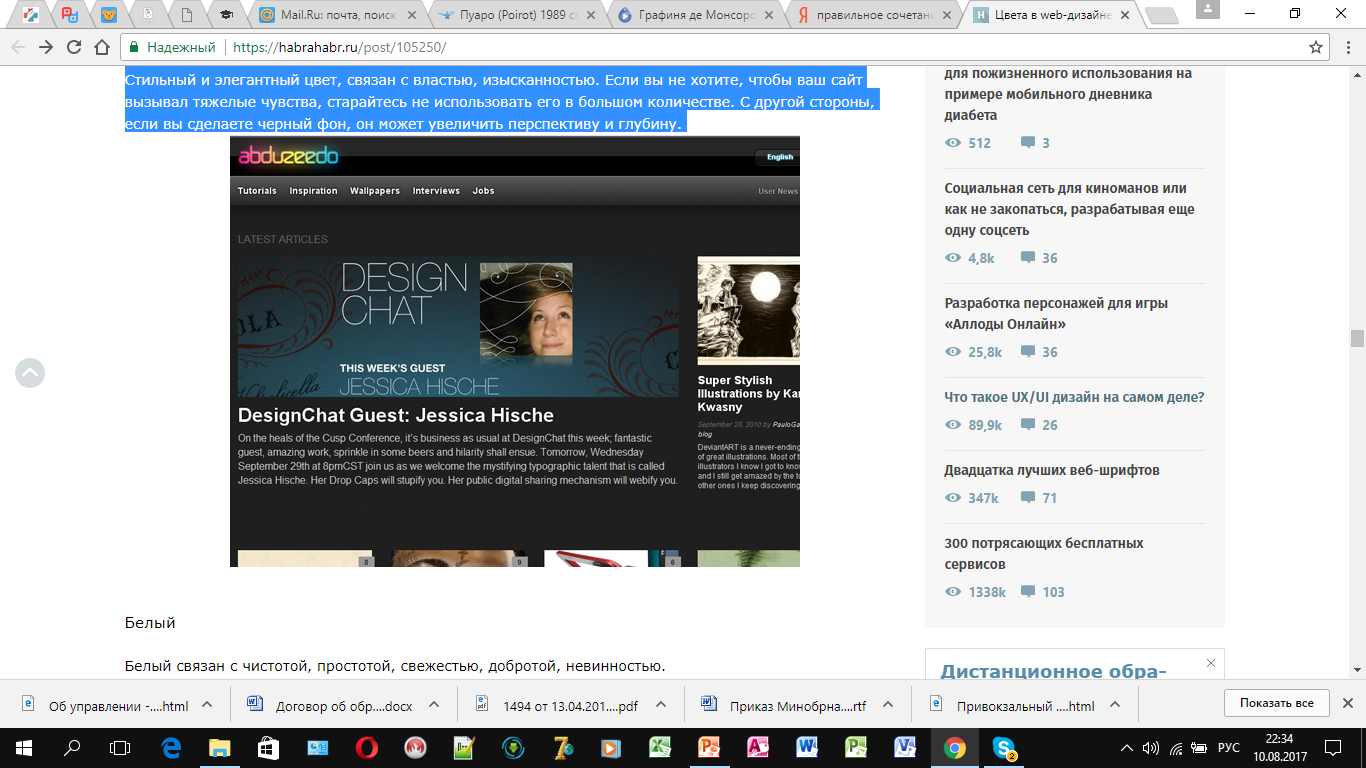 Основные требования к дизайну сайта
5 Цветовая палитра
Значение цветов
Белый
Белый связан с чистотой, простотой, свежестью, добротой, невинностью.
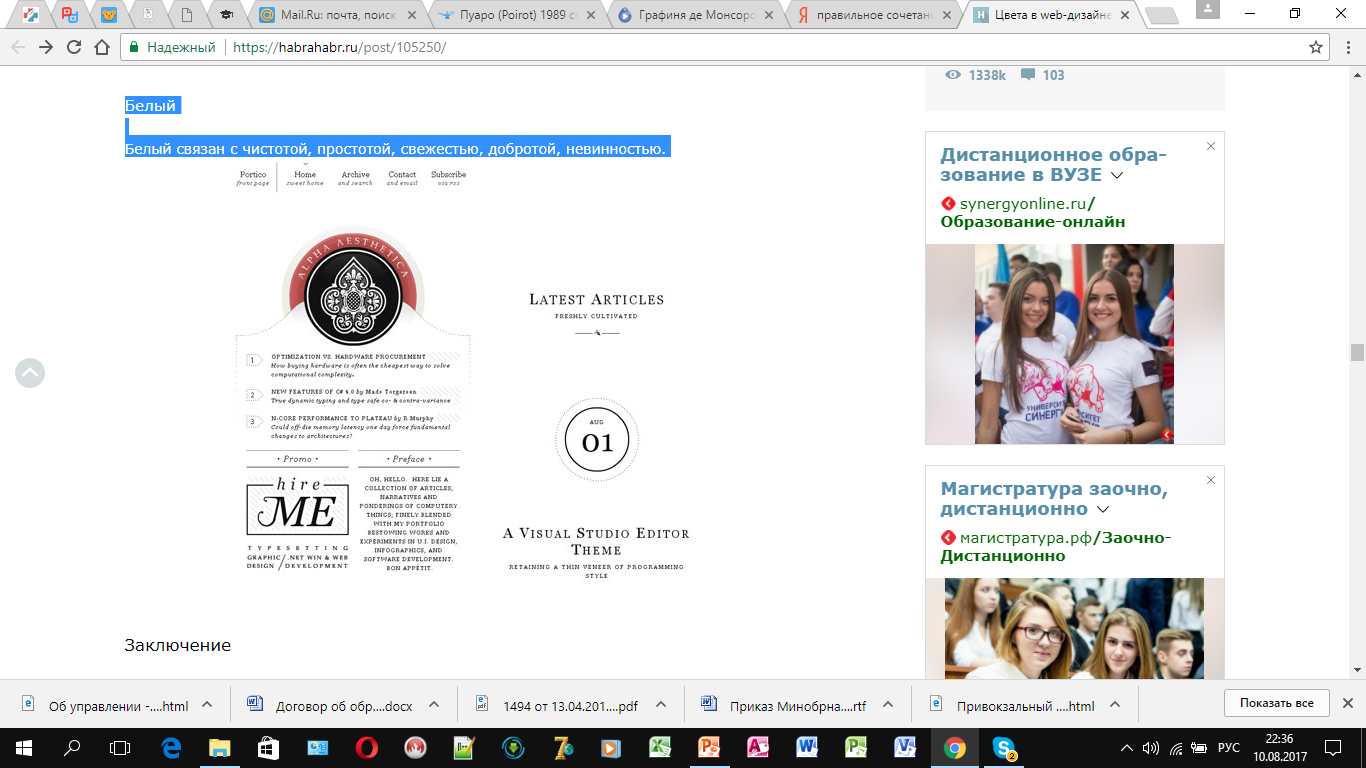 Основные требования к дизайну сайта
5 Цветовая палитра
Правильная цветовая схема для сайта
1 Текстовое содержимое должно быть легко читаемым, для этого выбирают контрастные цвета.
2 Оптимальное количество цветов. Не делайте из разрабатываемого сайта цирк.
3 Используйте необходимое количество цветов. Минимальное количество цветов, может способствовать серости сайта.
4 Если нужно привлечь посетителя, применяйте интенсивные цвета.
Основные требования к дизайну сайта
6 Именные обращения и приветствия
Пользователям, зарегистрированным на сайте, целесообразно показывать именные приветствия при входе на сайт. Такой подход имеет несколько положительных моментов:
вносит в веб-проект «живость»;
способствует доверительным отношениям;
переводит работу с сайтом в личностное русло.
7 Не пытайтесь придумать интерфейс за проектировщика
Требования к дизайн-макетам web-страниц для верстки html-сайтов с элементами html5
Требования к файлам дизайн-макетов:
Формат файлов: Adobe Photoshop PSD
Вес: до 50Мб / файл-страница 
Передаваемые файлы должны иметь осмысленное название (название страницы) и должны быть набраны латиницей 
Цветовая схема (Color mode): RGB 
Разрешение (dpi): любое 
Соотношение сторон пикселя (Pixel aspect ratio): Square pixels.
Требования к дизайн-макетам web-страниц для верстки html-сайтов с элементами html5
Требования к слоям и группам в дизайн-макете:
Активные элементы (кнопки, движущиеся блоки и т.д.) должны быть разнесены по слоям и группам. 
Для тянущегося дизайна эффекты смешивания слоев активных элементов по отношению к фону должны быть заменены на аналогичные элементы с прозрачностью и установлены в Normal. 
Верхний слой макета должен содержать рамку браузера. 
Если в макете встречается форма ввода данных, она должна быть заполнена и дополнена всеми сервисными сообщениями. 
Один из слоев дизайн-макета с названием Requirements должен содержать текстовое описание требований, описывающих поведение сверстанного макета и его фона при просмотре на мониторах с разрешением, отличным от 1024х768.
Требования к дизайн-макетам web-страниц для верстки html-сайтов с элементами html5
Требования к используемым шрифтам в дизайн-макете:
Используемые шрифты, за исключением Tahoma, Arial, Verdana, Times New Roman, Courier, необходимо прикладывать к передаваемым материалам. 
Шрифт текстовых элементов сайта запрещается деформировать
Требования к активным элементам (кнопки, изменяемые или реагирующие на поведение пользователя элементы) 
в дизайн-макете:
Активные элементы в виде изображений должны быть точного размера в пикселях.
Все активные элементы должны быть предоставлены во всех возможных состояниях .
Требования к дизайн-макетам web-страниц для верстки html-сайтов с элементами html5
Требования к размеру макетов и их растягиваемости (резиновости):
Рекомендуемая ширина макета в пикселях: 1920 (HD-монитор).
Основной контент каждой страницы (заголовки, формы, тексты, картинки) должны быть сосредоточены в области размером 990 пикселей по ширине и 570 пикселей по высоте. 
Слой Requirements должен содержать текстовое описание требований, описывающих поведение сверстанного макета и его фона при просмотре на мониторах с разрешением, отличным от 1024х768.
Требования к дизайн-макетам web-страниц для верстки html-сайтов с элементами html5
Требования к размеру макетов и их растягиваемости (резиновости):
Дизайн макет должен содержать слой (группу слоев) с названием Extended с рамкой браузера, отличной от 1024х768.
В случае если ширина фона по горизонтали не фиксирована, необходимо предусмотреть широкий фон.
В случае если высота контента фиксирована (570 пикселей), а фон не фиксирован по высоте, необходимо предусмотреть высокий фон.
В случае если высота контента и фона не фиксированы, необходимо предусмотреть тянущийся фон.
Требования к дизайн-макетам web-страниц для верстки html-сайтов с элементами html5
Требования к адаптивным макетам:
Адаптивные макеты необходимо представлять в 3 разрешениях: 320+, 640+, 990+ пикселей
Слой Requirements должен содержать текстовое описание перестановки блоков при изменении размера экрана.
Требования типографики к дизайну сайта
Типографика – искусство оформления печатного текста, базирующееся на определенных, присущих конкретному языку правилах, посредством набора и вёрстки.
Выбор шрифта: Times Roman, Arial, Helvetica.
Размер шрифта: от 12 до16 px.
Набор стилей: Шрифт не в коем случае не должен быть однообразен, серую массу читать просто не интересно. Разработайте систему определенных стилей для заголовков, подзаголовков, цитат, основного текста и тому подобное. 
Акцент: Важные места в тексте обязательно необходимо выделять — жирным шрифтом или курсивом (главное не переусердствовать).
Требования типографики к дизайну сайта
Ширина столбцов: Оптимальная длина строки лежит в диапазоне от 70 до 140 знаков (в нашем случае 140 пикселей).
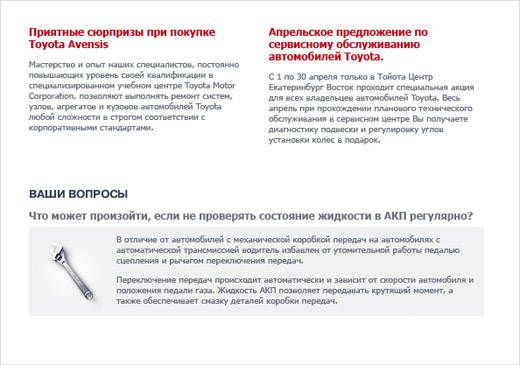 Требования типографики к дизайну сайта
Интерлиньяж (Leading): Оптимальная длина строки лежит в диапазоне от 70 до 140 знаков (в нашем случае 140 пикселей).
Интерлиньяж или Leading – это расстояние между строками. В большинстве случаев подойдет интерлиньяж на 2-4 пункта больше чем размер шрифта.
Общая структура страницы: В идеале, при разработке сайта, на странице должна использоваться единая сетка.
Цвет и контраст
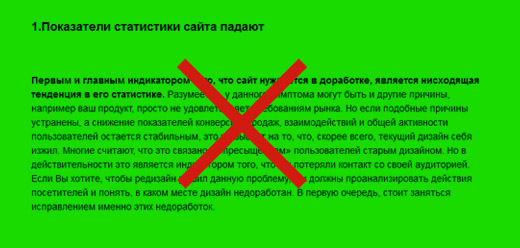 Требования типографики к дизайну сайта
Белое пространство: Белое пространство - это не просто пустота, это важный элемент дизайна. Не следует слишком тесно лепить элементы, всегда нужно оставлять немного «воздуха», для того чтобы добиться чистого и легкого в восприятии дизайна.
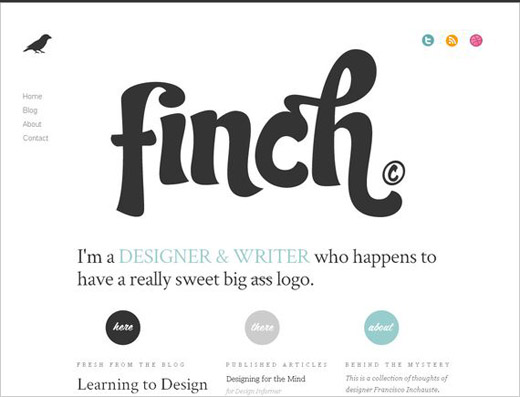